Опыт строительства цементобетонных оснований в Кузбассе

Директор ООО «Кузбасский центр дорожных исследований» 
Афиногенов Олег Петрович, канд. техн. наук, доцент

8 (3842) 57-02-35,
905-917-1470
dir@kuzcdi/ru
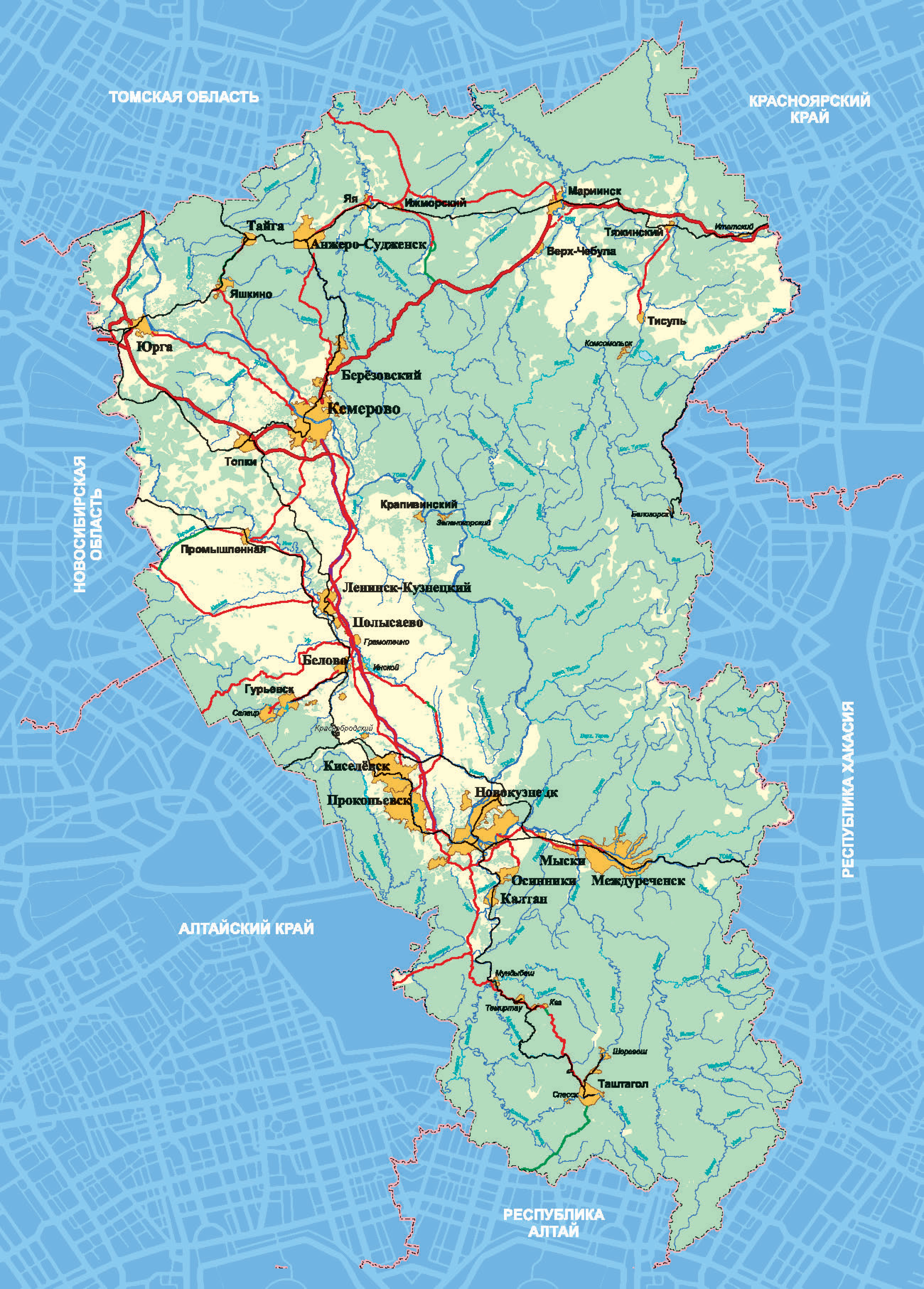 Разновидности грунтов земляного полотна на территории Кузбасса
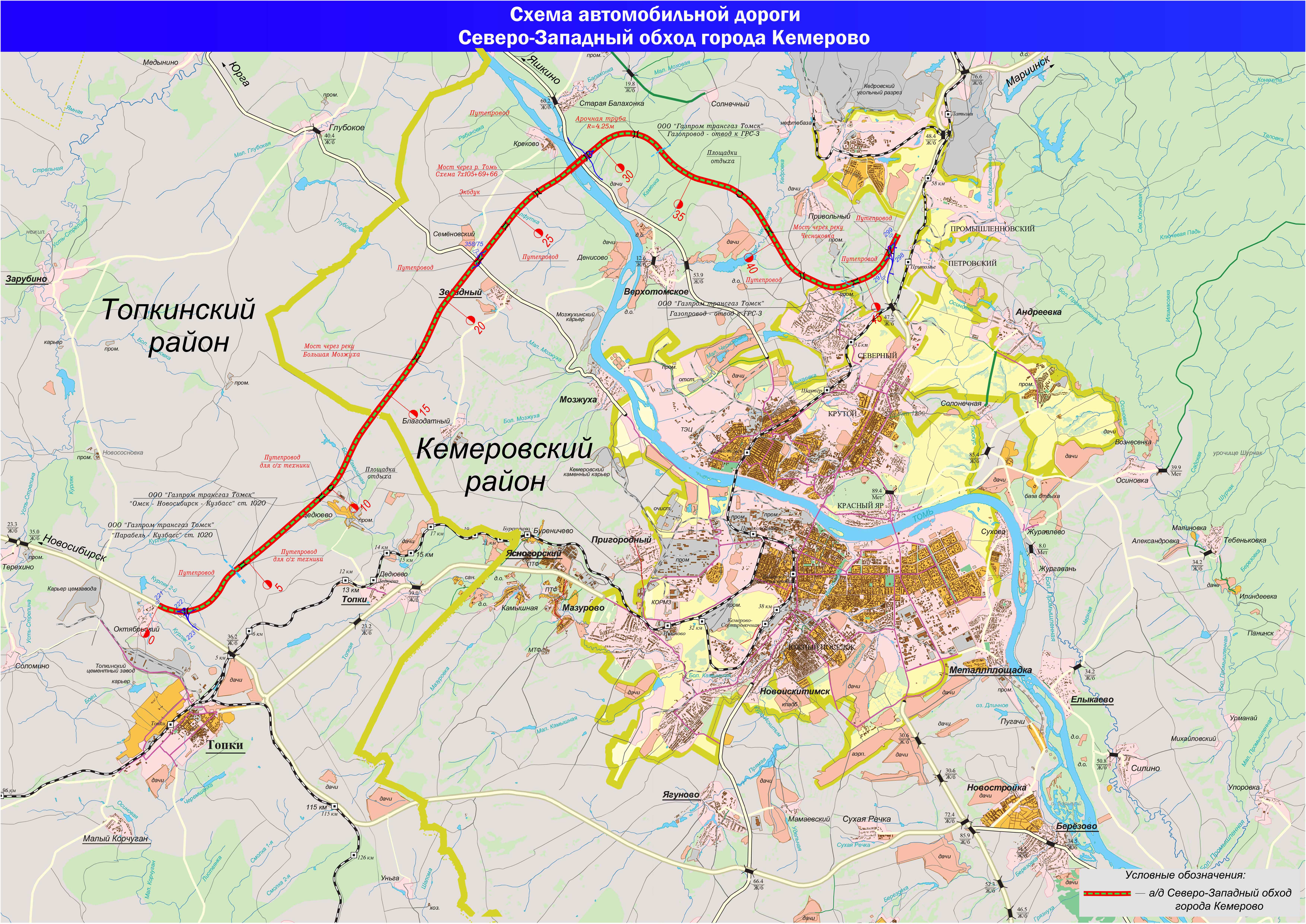 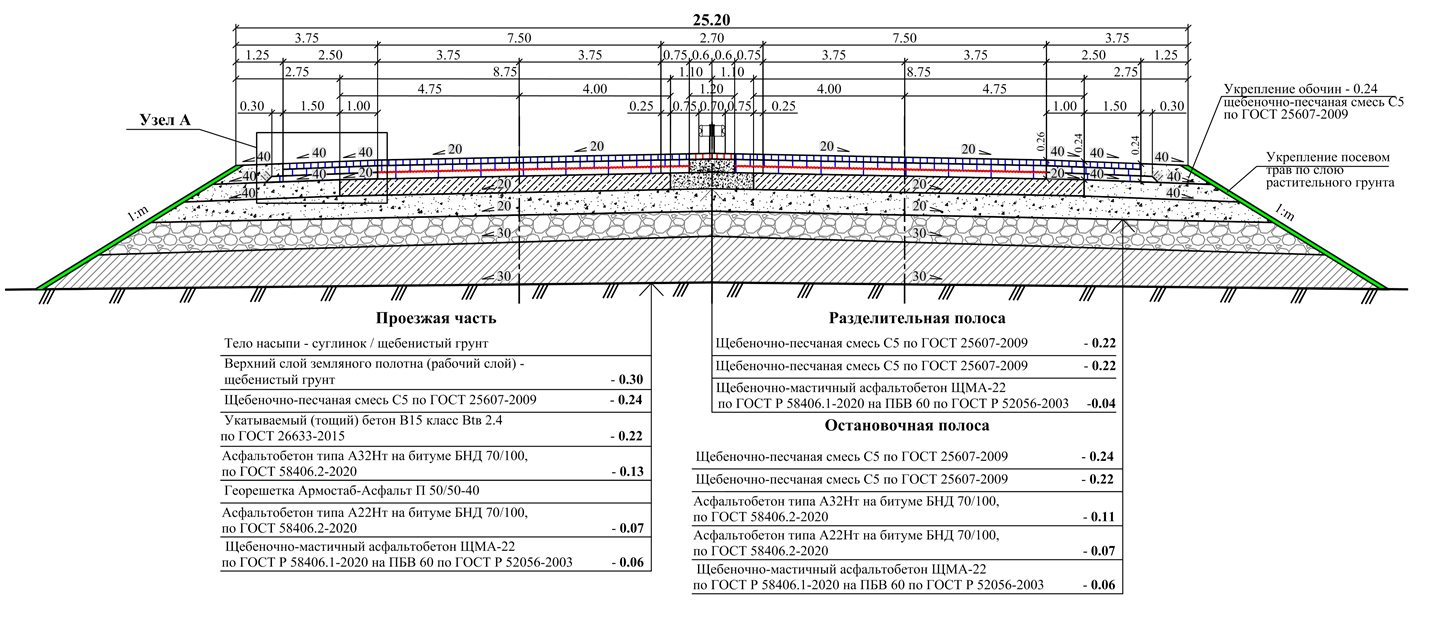